Lección 8 y 9:
Despegue (Traduzcan)
1.  Brandon quiere un perro grande e inteligente.
2. Su hermana, Katie, tiene una rata. 
3.  Brandon dice que las ratas son horribles. 
4.  Brandon quiere un perro de color normal.
Competencia: Repaso de vocabulario de lección 8 y 9.
1.  Había un muchacho que se llamaba Brian.
2.  Brian era muy inteligente y guapo. 
3.  Brian quería ir al baile Homecoming con una chica. 
4.  La chica se llamaba Susana. 
5.  Susana era muy guapa. 
6.  Pero Susana no quería ir al baile Homecoming con Brian.
7.  Ella quería ir sola. 
8.  Ella quería ir con sus amigas, Marta y Monica.
Despegue:
Qué hiciste durante el fin de semana?  Escribe 3 cosas que hiciste. 

Ejemplo:  
Yo fui a Disneylandia 
Yo miré una película
Yo jugué en el parque.
Metas
Reflect on your Midterm scores for each part.  
1.) What part was easiest for you?
2.) Did you expect the score you received?
3.) What will you do different for the final?  
Write 3 goals for Spanish class. 
They need to be realistic, detailed, and achievable.
Repaso– vocabulario lección 8
Es/era bonita
Es/era feo
Es/era guapo
Hay/Había un hombre
Hay/Había una mujer
Quiere ir
Quería ir 
Diecinueve
Despegue: Traduzcan
Era bonita.
Era feo
Había un hombre.
Quería ir
Había una mujer bonita.
Canción: El cuerpo
El es masculino, y la es feminina. X4
 ¡Ay, ay! ¡Me duele la cabeza! ¡Cabeza!
¡Ay, ay! ¡Me duele la nariz! ¡Nariz!
 ¡Ay, ay! ¡Me duele la cabeza! ¡Cabeza!
 ¡Ay, ay! ¡Me duele la nariz! ¡Nariz!

El ojo, el brazo, el dedo, el pie 
La mano, la boca, la pierna, y la nariz
Partes del cuerpo
Los ojos
Las orejas
La boca
La nariz
La cabeza
Los brazos
Las piernas
Los pies
El estómago
Eyes
Ears
Mouth
Nose
Head
Arms
Legs
Feet
Stomach
Más…
La mano
El pie
Los dedos de la mano
Los dedos del pie
Hand
Foot
Fingers
Toes
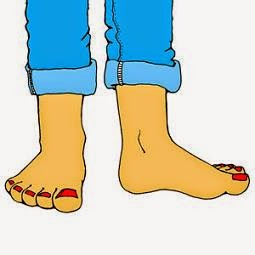 Mad Libs
Había una vez un monstruo que se llamaba ___________(name). El monstruo tenia   _      (número)  años. El monstruo era de color _________ (color), muy __________ y __________(2 adjetivos). El monstruo tenía 3  _________    (partes del cuerpo) grandes.  La cabezo del monstruo era muy ____________ (adjetivo). El monstruo era muy ________ (adjetivo. )   El monstruo no tiene  __________ (parte del cuerpo) ni ______________ (parte del cuerpo).
Despegue: Traduzcan
1.  El hombre tiene 10 dedos de la mano.
2.  El perro tiene dos ojos. 
3. Me duele la cabeza 
4. El hipopótamo tiene una boca grande.
Competencia: Dibujen un monstruo según la descripción.
Trabajo en pareja
Dibujen un monstruo y escribe una historia y descripción de su monstruo.  Sean creativos. Prepárense para presenter su monstruo. 

20 minutos
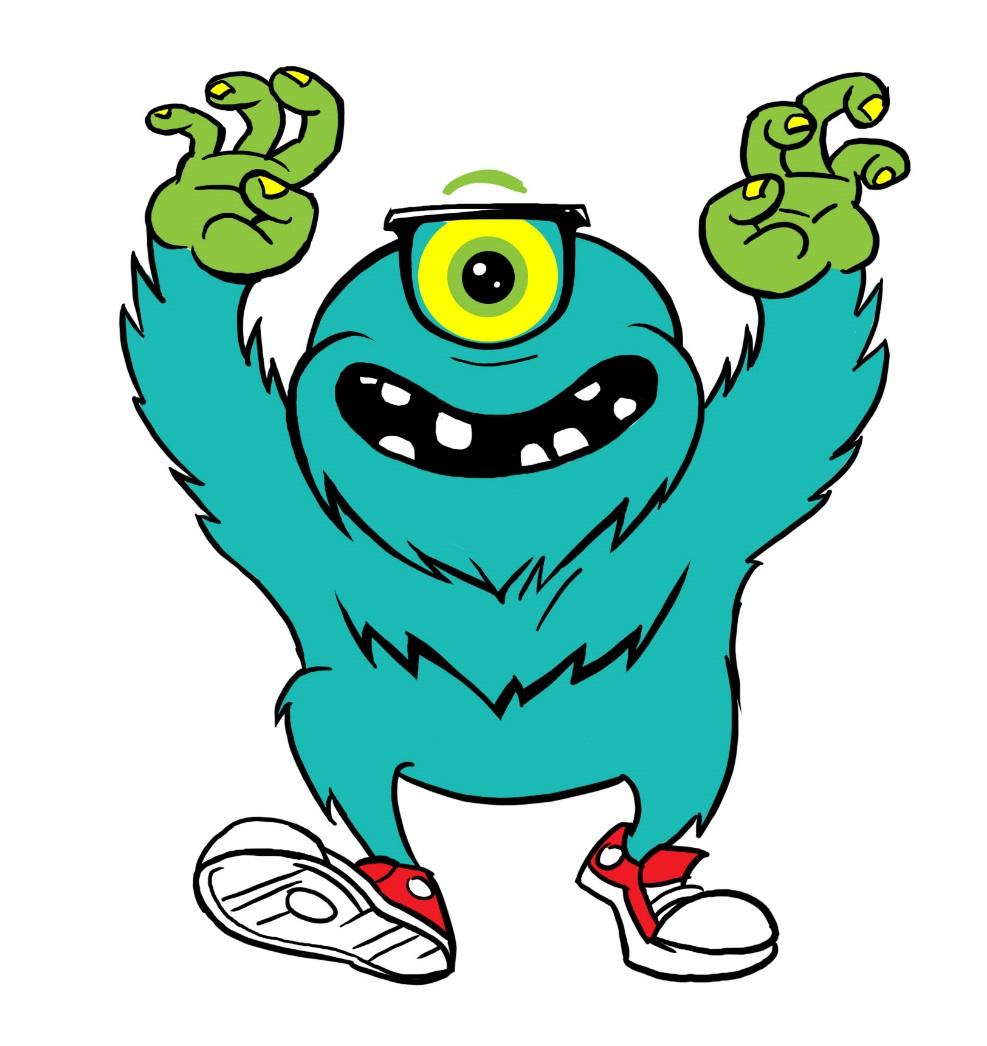 Despegue:
¿Cómo se llama la hija de Valentín? ¿Cuántos años tiene?
¿Adónde fue la madre de ella?  
¿De dónde es Valentín?
Vocabulario--Dentista
Me lavo los dientes 
Por la noche
Después de comer
Voy a…
Me gusta
Me da empastes
Me saca los dientes
Sonríe
Llora
Recibe un empaste
Una caries
I brush my teeth
At night
After I eat
I go to…
I like 
She/he gives me a filling
He/she pull out my teeth 
He/she smiles
he/she cries 
He/she received a filling
A cavity
Despegue:  Traduzcan
Voy al dentista
Me gusta ir al dentista
Llora
Reflection:
What are your plans over the break?